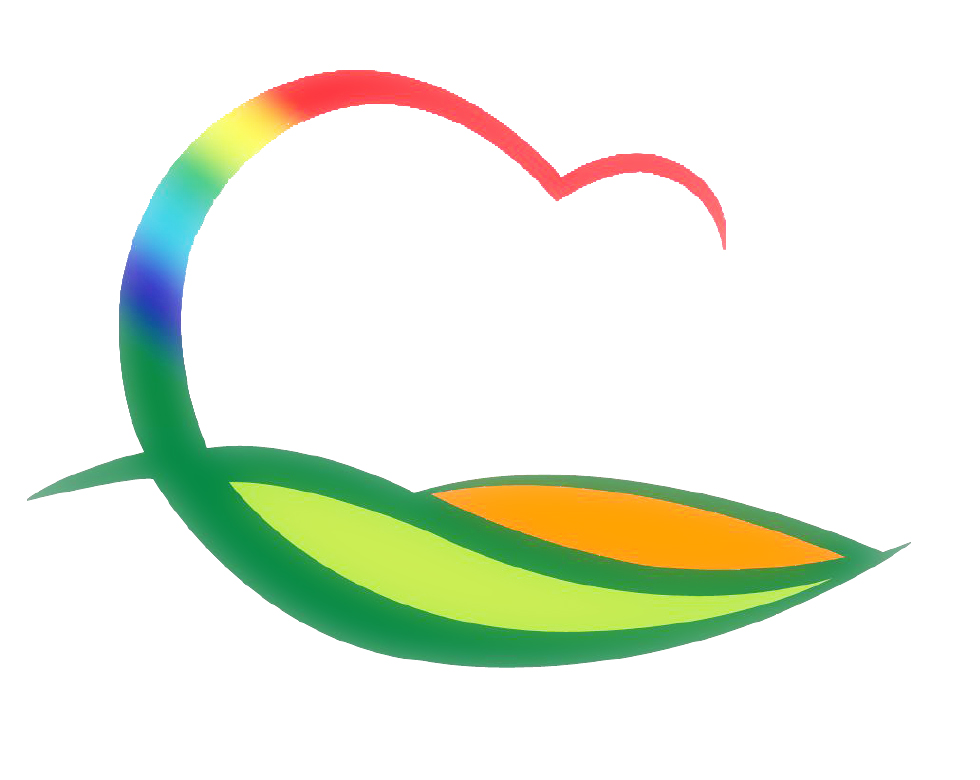 기획감사관
5-1. 공직자윤리위원회 개최
8. 11.(수) 14:00 / 상황실 / 위원장 이영환 외 4명
2021년 정기·수시 재산등록사항(118명) 심사 의결 등
5-2. 행안부 주관 신속집행 맞춤형 컨설팅
8. 12.(목) 16:00 / 온나라PC영상회의 / 기획감사관
3분기 소비투자 집행계획 및 집행 제고방안 점검 등
5-3. 주요현안 팀장회의
8. 13.(금) 16:00 / 상황실 / 부서별 팀장1명씩 참석
5-4. 2021년 제2회 지방보조금 심의위원회 개최
8. 13.(금) / 서면
제2회 추경 지방보조금 예산편성안 외 2건 심의
5-5. 2021년 제4회 지방재정계획심의위원회 개최
8. 13.(금) / 서면
2021년도 통합재정안정화기금(통합계정) 운용 변경안 심의